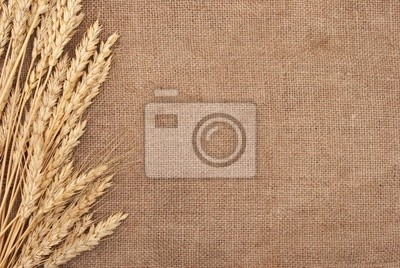 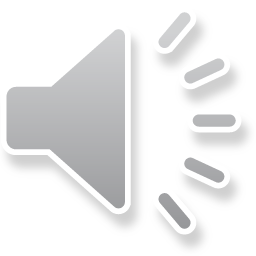 Дуйсекинская основная  общеобразовательная школа
МАОУ Средняя общеобразовательная школа №13 г.Тобольска
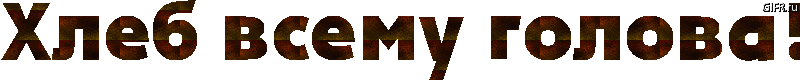 Тот без нужды живет – 
      кто хлеб бережёт
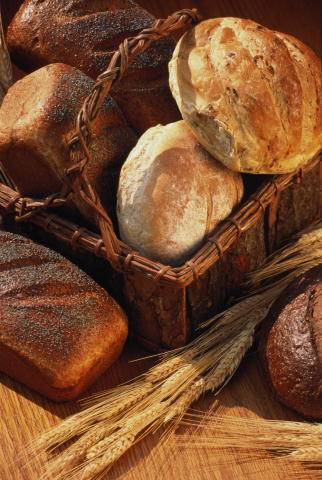 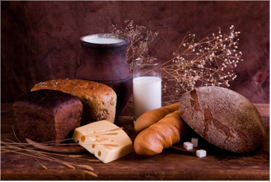 Автор: Смоль Вячеслав, 4 класс 
 Руководитель: учитель начальных классов 
Спицына Татьяна Геннадьевна
Исполнитель:  Моисеева Е.В., 3 «Б» класс 
Руководитель: учитель начальных классов 
                            Венгерская О.М.
г.Тобольск 2017г.
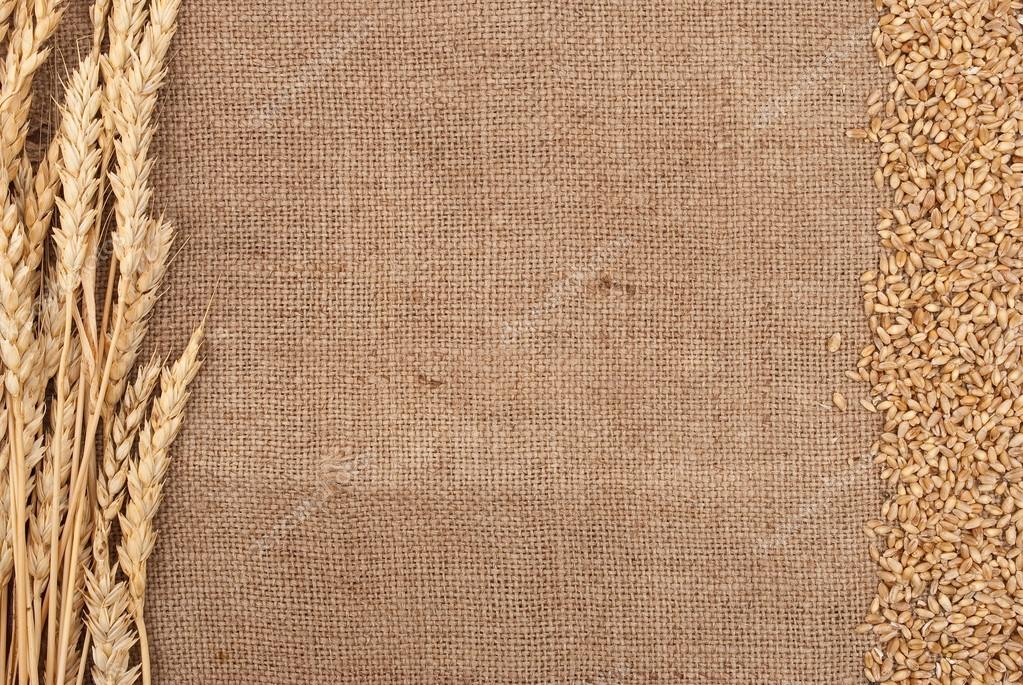 С тех пор, как хлеб появился на русском столе, о нем слагаются стихи, песни, сказки, притчи, пословицы и поговорки.
 

В каждом зёрнышке пшеницы
Летом и зимой
Сила солнышка хранится
И земли родной.
И расти под небом светлым,
Строен и высок,
Словно Родина бессмертный,
Хлебный колосок.
 
В. Орлов
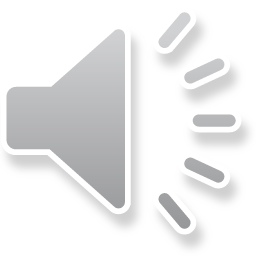 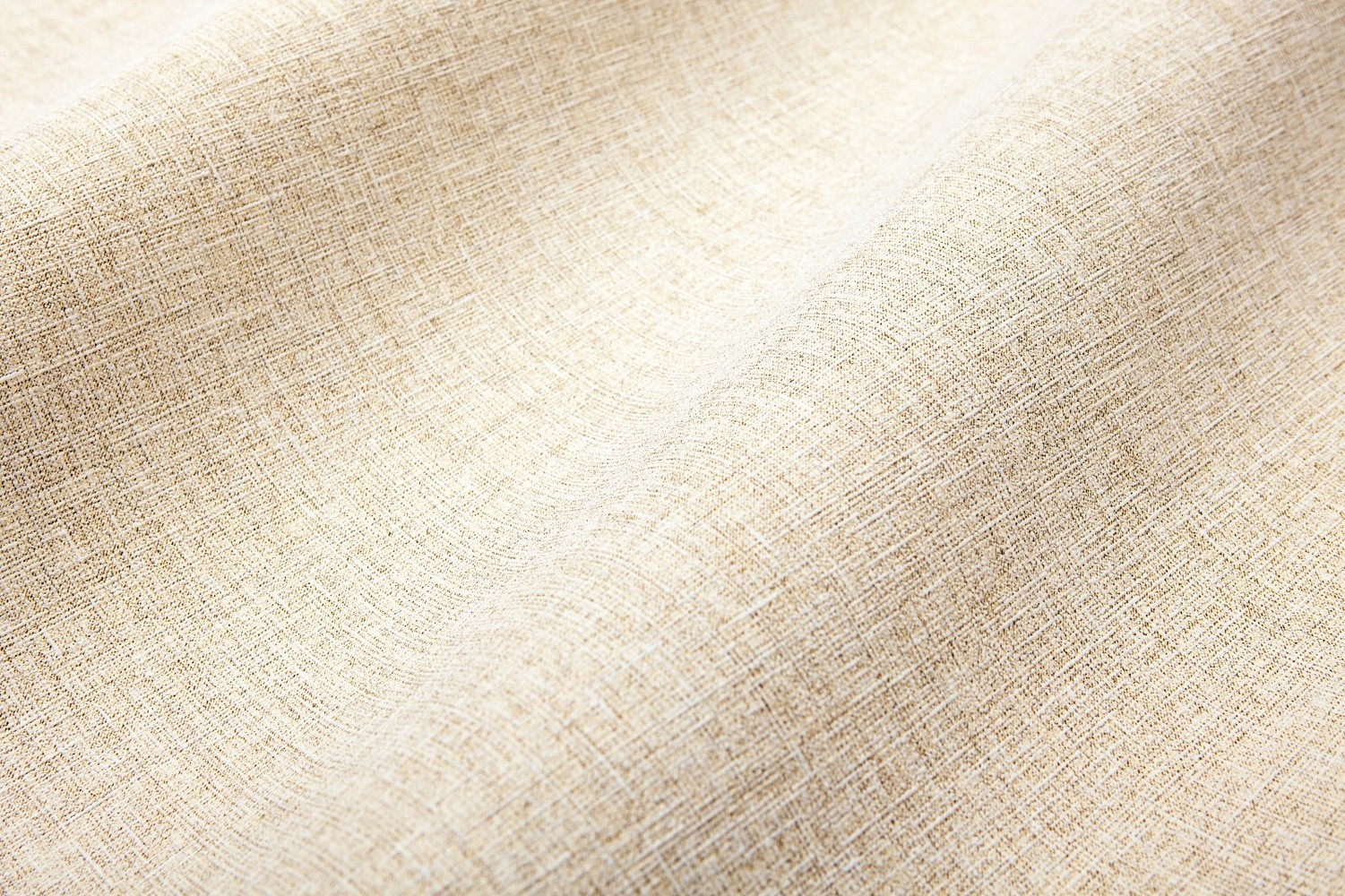 ПРИТЧА О ХЛЕБЕ

Однажды добрый молодец нашел золотой самородок. Обрадовался. Поднял его и понес к ювелиру, спросил:
- Сколько стоит мой самородок?
-1000 руб. – ответил ювелир. Не поверил молодец, пошел к другому торговцу. Тот оценил его самородок в 5 тысяч рублей. Третий же ювелир сказал:
-Стоит твоя находка 10 тысяч рублей.
Совсем растерялся юноша и решил пойти к мудрецу за советом.
-Я знаю, что ничего нет дороже золота на земле, - сказал он седобородому старцу, - но не могу я установить истинную цену самородку.
Взял в руки золото мудрец: “Твоя находка, добрый молодец, стоит целого состояния. Но не гордись этим, потому, что ты ошибаешься, что золото дороже всего на свете. Попробуй неделю не поесть – отдашь самородок за кусок хлеба. Вот и разумей теперь, что самое ценное в нашей жизни”.
 
Однажды, услышав притчу о хлебе,  я поняла, как много хлеб значит в нашей жизни. Это и натолкнуло меня на мысль заняться исследовательской работой, определило выбор темы.
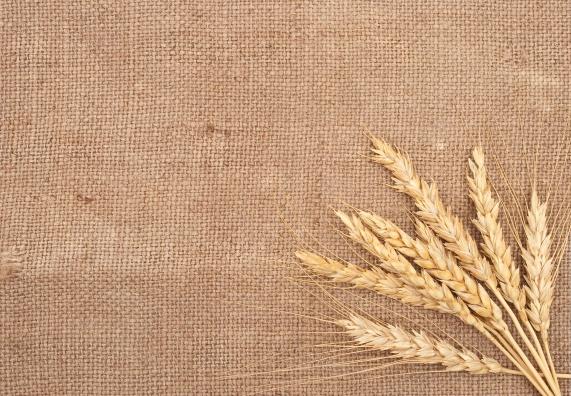 Цель исследования: узнать о значении хлеба в жизни человека.                                           

Задачи исследования: 1. Изучить историю возникновения  хлеба.  2. Узнать, почему хлеб называют хлебом. 3. Собрать сведения о мифологическом значении слова «хлеб» 4. Понять и оценить роль хлеба в годы Великой Отечественной войны.  5. Узнать, как хлеб приходит на наш стол. 6. Изучить пищевую ценность хлеба. 7. Провести анкетирование среди учащихся класса.
ЦЕЛЬ ИССЛЕДОВАНИЯ:
Узнать о значении хлеба в жизни человека.
  
ЗАДАЧИ ИССЛЕДОВАНИЯ:
1. Изучить историю возникновения хлеба.
2. Узнать об обрядах, связанных с хлебом. 
3. Оценить роль хлеба в годы Великой Отечественной войны.
4. Узнать, как хлеб приходит на наш стол.
5. Изучить пищевую ценность хлеба.
6. Провести практическую работу.
7. Сделать выводы.
8.Список используемой литературы.
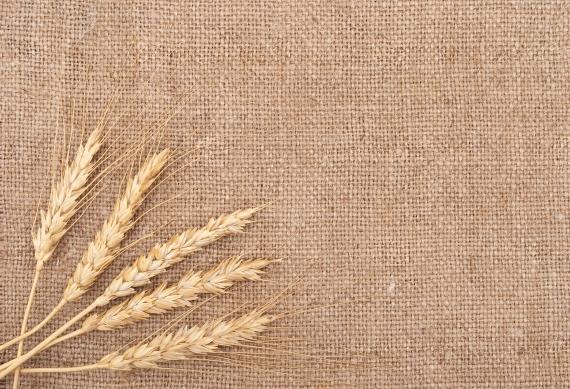 ГИПОТЕЗА ИССЛЕДОВАНИЯ: 

Если мы узнаем - почему взрослые так ценят хлеб, то будем бережнее относиться к нему.
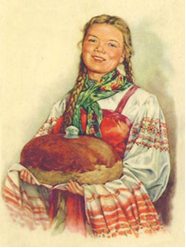 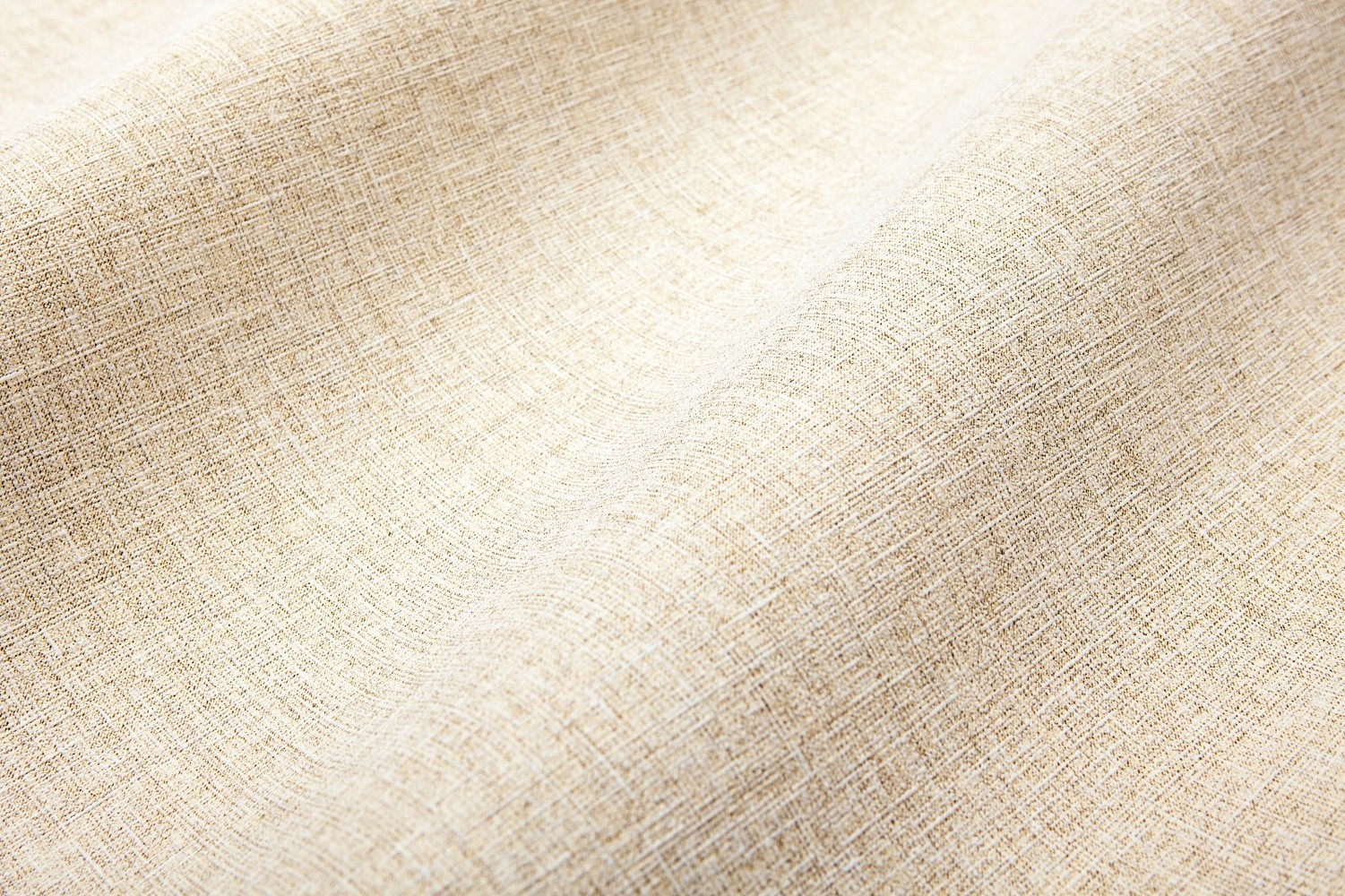 Ученые полагают, что впервые хлеб появился на земле свыше пятнадцати тысяч лет назад.
Ученые полагают, что впервые хлеб появился на земле свыше пятнадцати тысяч лет назад.
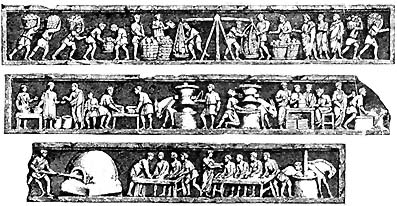 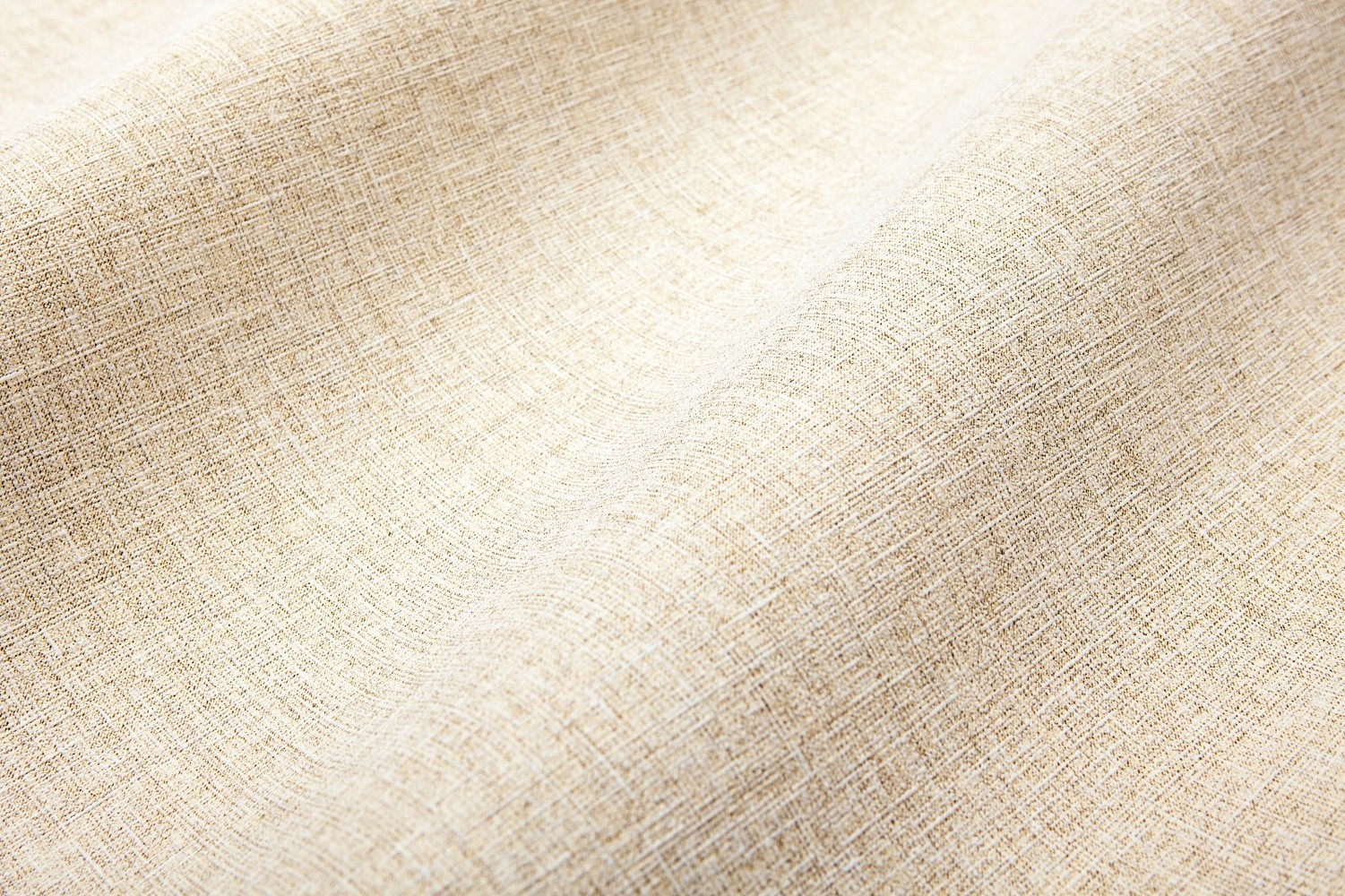 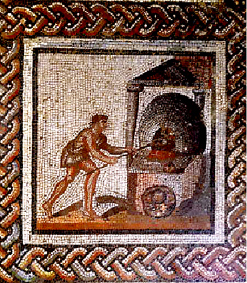 Слово «хлеб» имеет древнегреческое происхождение. Дело в том, что греки выпекали свой хлеб в специальных горшках, называемых «клибанос». 
Отсюда произошло готское слово "хлайфс", которое затем переняли древние германцы, славяне и другие народы. В старонемецком языке сохранилось слово "хлайб", очень напоминающее наш "хлеб", или эстонское "лейб".
Слово «хлеб» имеет древнегреческое происхождение. Дело в том, что греки выпекали свой хлеб в специальных горшках, называемые «клибанос».
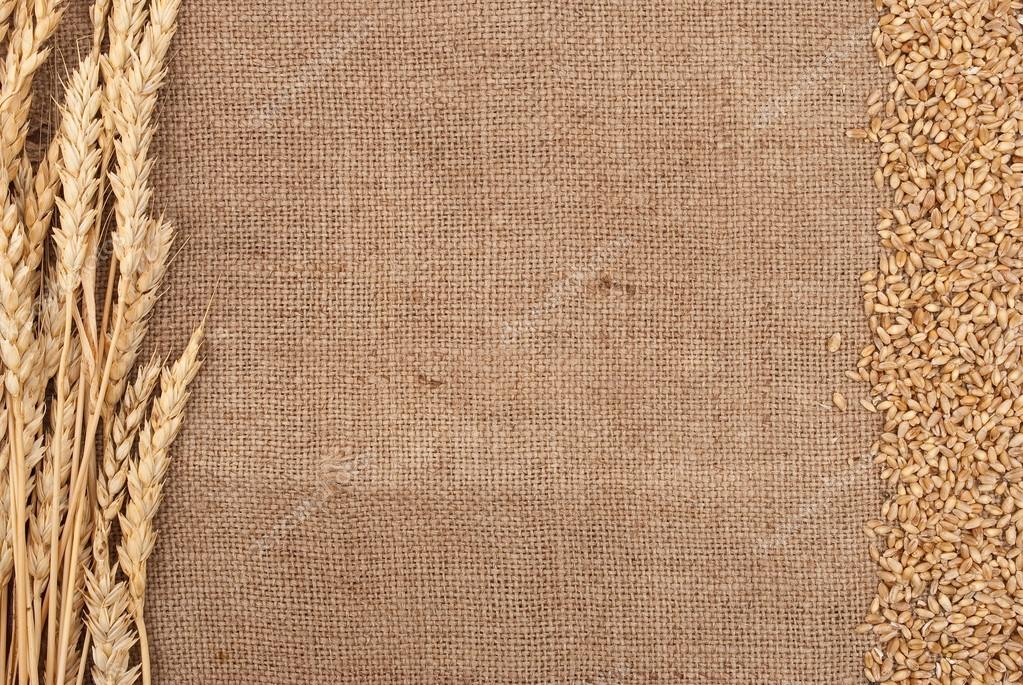 ИСТОРИЯ ПОЯВЛЕНИЯ ХЛЕБА 
НА НАШЕМ СТОЛЕ
Сначала люди питались сырыми зернами. Затем, приспособив два камня, человек и создал нечто вроде мельничного жернова и научился делать муку. Замесив измельченное зерно с водой, он открыл новый вид пищи - кашу. Ученые считают, что именно каша была "проматерью" хлеба. Открытие огня позволило человеку усовершенствовать свою пищу. Может быть, совсем нечаянно женщина, готовившая еду для своей семьи или рода, "спекла" однажды кашу и по недосмотру получилась твердая лепешка. Из этой "ошибки" люди, однако, извлекли пользу. Лепешки оказались лучше и удобнее каши.
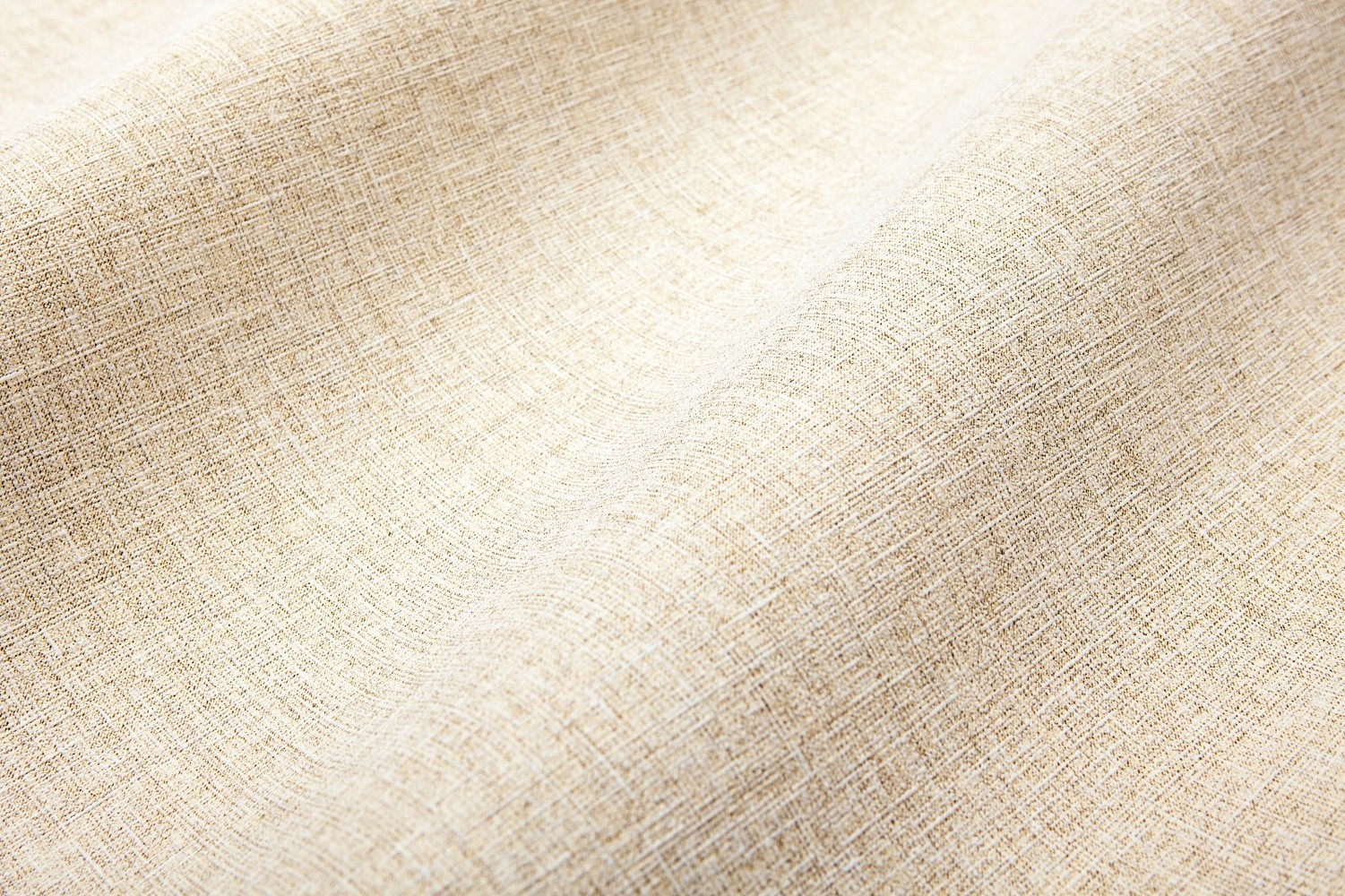 С древнейших времен выпечка хлеба  считалась делом ответственным и почетным. Производство  хлеба было большим искусством, оно основывалось на применении специальных заквасок, или квасов, секрет приготовления которых держался в строжайшей тайне и передавался из поколения в поколение.
ХЛЕБ, КАК ПРЕДМЕТ КУЛЬТА
 
С хлебом связано много обрядов. У восточных и западных славян было принято класть хлеб перед иконами, как бы свидетельствуя этим о своей верности Богу. Хлеб часто использовали в качестве оберега: клали его в колыбель к новорожденному; брали с собой в дорогу, чтобы он охранял в пути. Буханка хлеба и каждый его кусок, особенно первый, или крошка воплощали собой долю человека; считалось, что от обращения с ними зависят его сила, здоровье и удача.
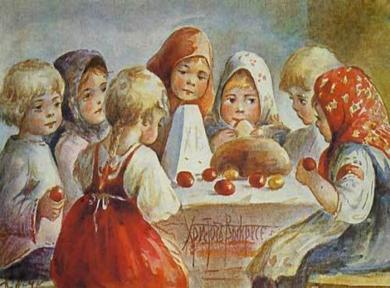 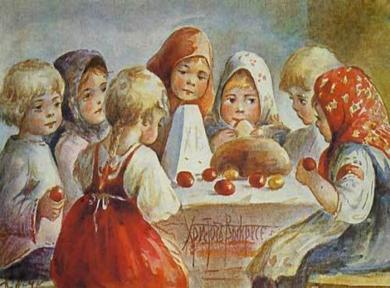 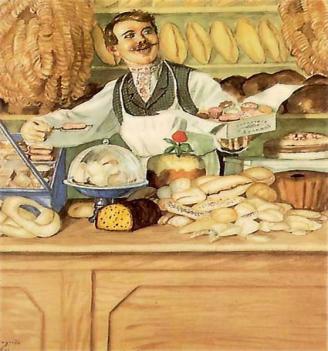 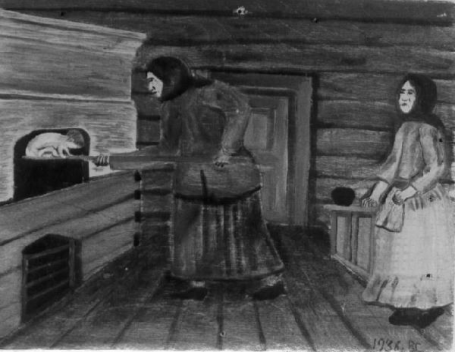 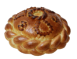 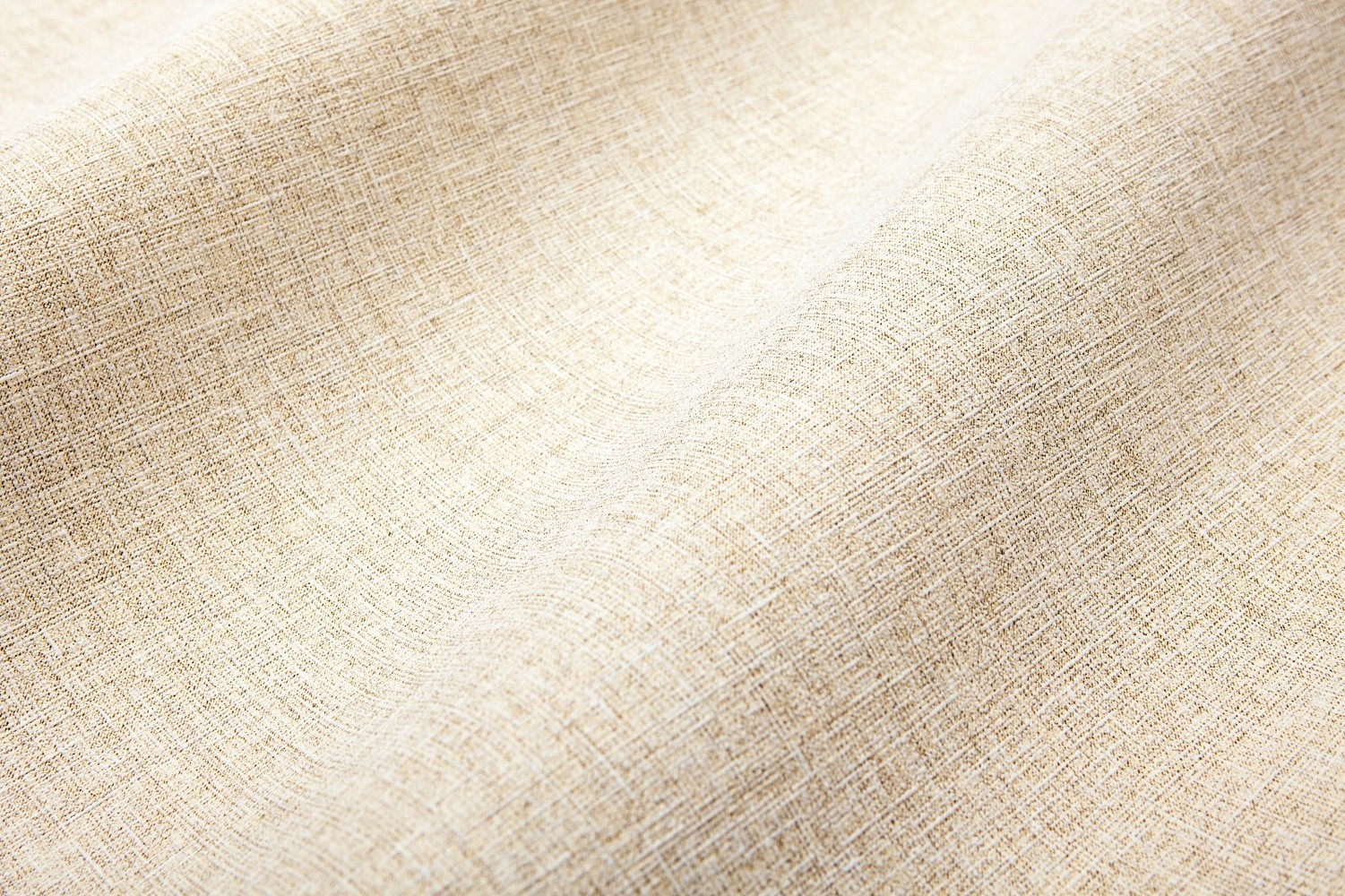 1941 – 1945 г.г
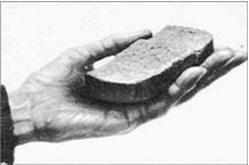 Такая она была – пайка блокадного хлеба…
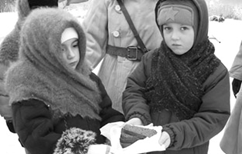 Для рабочих – 250 грамм суррогатного хлеба в день, для служащих, иждивенцев и детей – 125 грамм на человека.
.
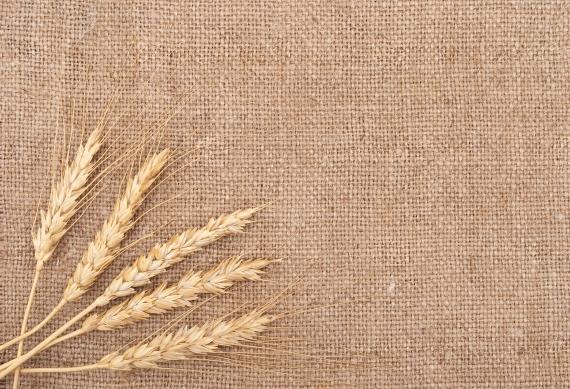 Чтобы вырастить озимую пшеницу или рожь, в августе-сентябре в поле выходят тракторы. Они тянут за собой плуги, которые пашут землю.
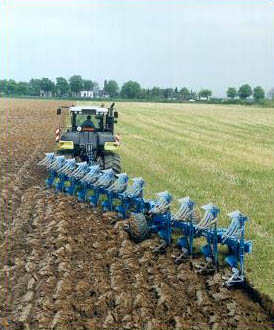 С уважением относились к хлебу люди ещё и потому, что достаётся он с большим трудом.
Чтобы вырастить озимую пшеницу или рожь, в августе-сентябре в поле выходят тракторы. Они тянут за собой плуги, которые пашут землю.
Еще землю боронят, чтобы не было комочков.
Еще землю боронят, чтобы не было комочков.
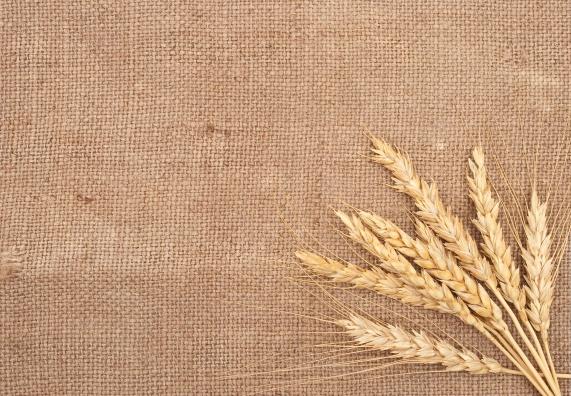 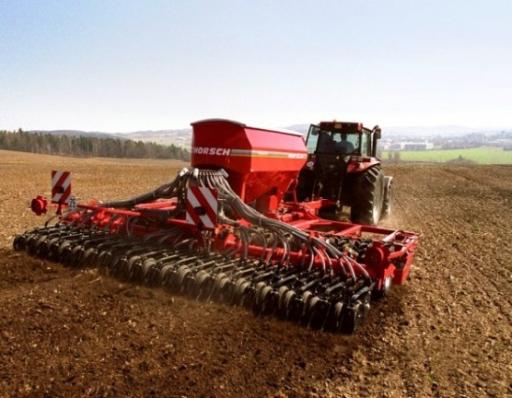 Затем в поле выходят тракторы с сеялкой, а за сеялкой тянутся по земле бороны.
Пройдет немного времени и над землей появятся маленькие зеленые всходы будущего хлеба.
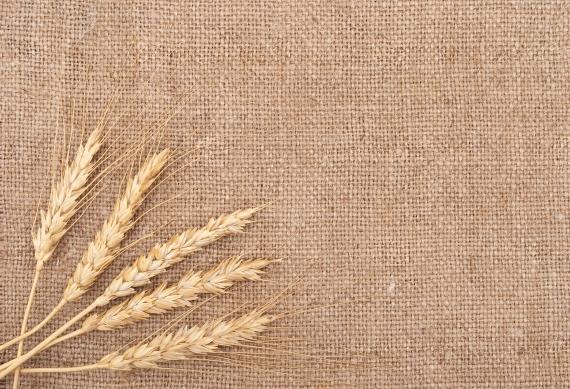 На каждом стебельке появится колосок, наполненный зернами.
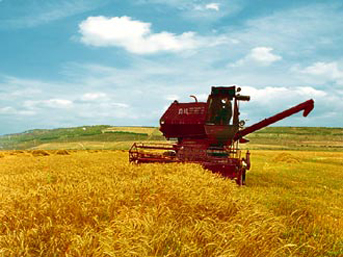 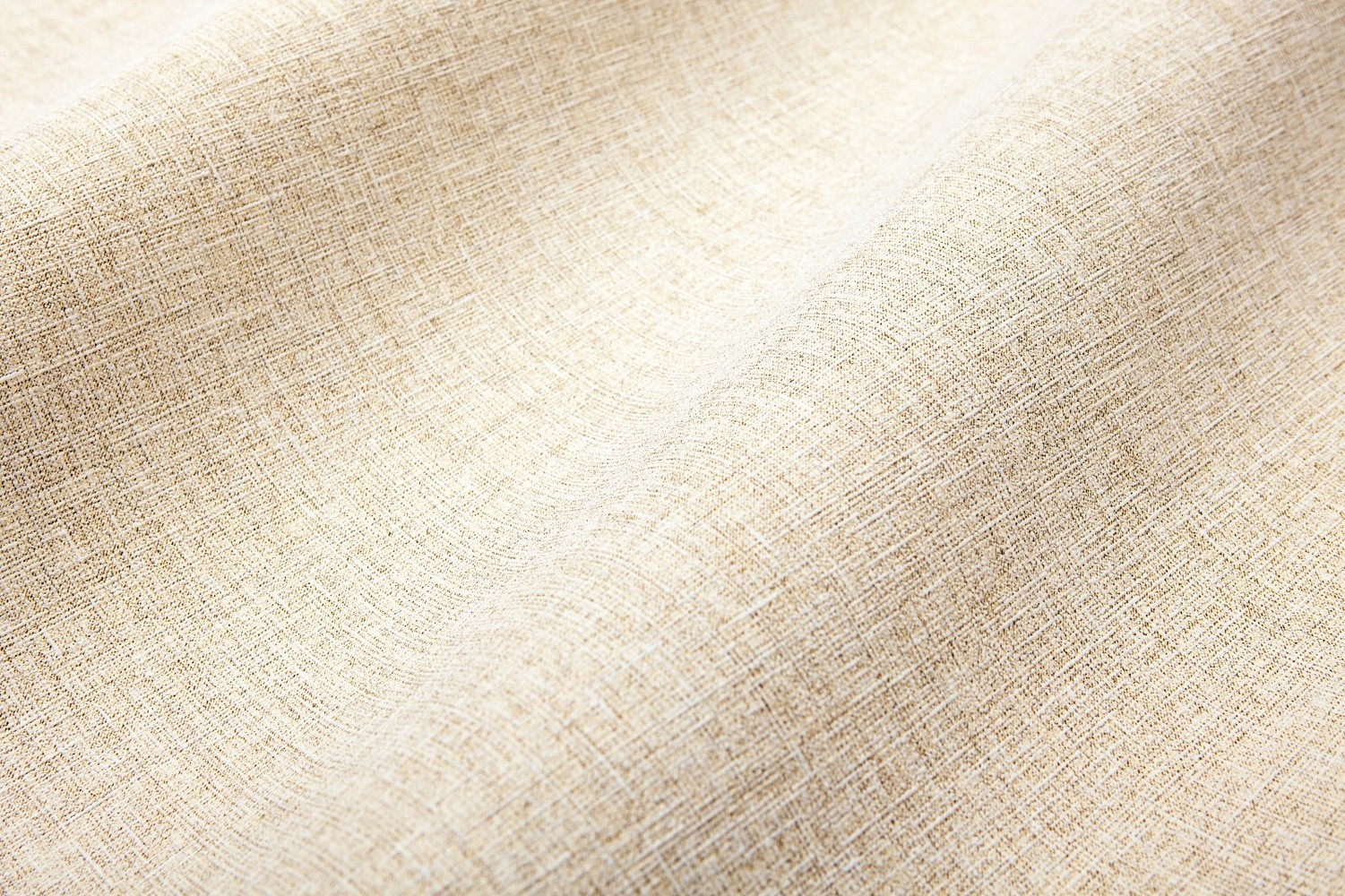 После этого зерно везут на элеватор. 
Элеватор -  это место для хранения зерна. По транспортерной ленте зерно отправляется на мельницу. Там его перерабатывают в муку. С элеватора мука отправляется на хлебозаводы и пекарни, где из нее выпекают различные хлебобулочные изделия.
.
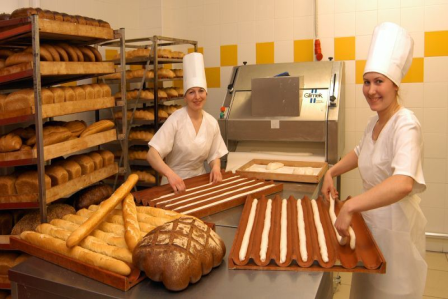 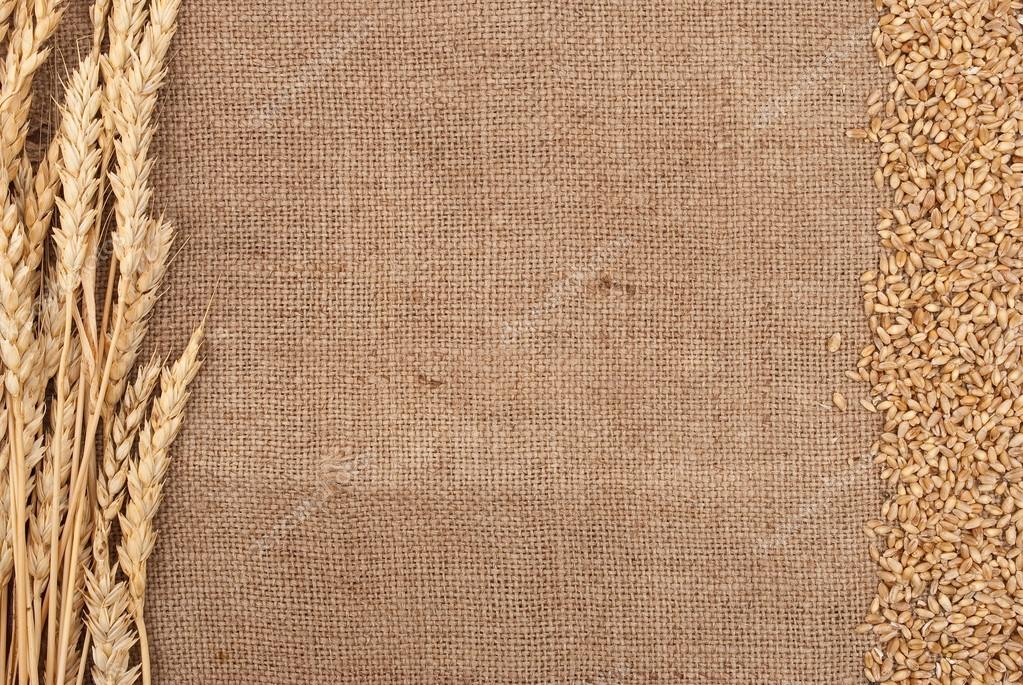 Обычный хлеб содержит в себе практически все питательные вещества, необходимые человеку. И что еще важно, хлеб обладает одним редким свойством – он никогда не приедается, никогда не может надоесть людям.
Ученые полагают, что впервые хлеб появился на земле свыше пятнадцати тысяч лет назад.
Обычный хлеб содержит в себе практически все питательные вещества, необходимые человеку. 	Хлеб – это источник белков, углеводов и витаминов, в нем содержится клетчатка, также это источник минеральных веществ и витаминов. И что еще важно - хлеб обладает одним редким свойством – он никогда не приедается. 
             Ученые-медики считают, что взрослый человек должен съедать в сутки 300-500г хлеба, при тяжелой работе все 700г. Детям, подросткам нужно 150-400г хлеба. Почти половину своей энергии человек берет от хлеба.
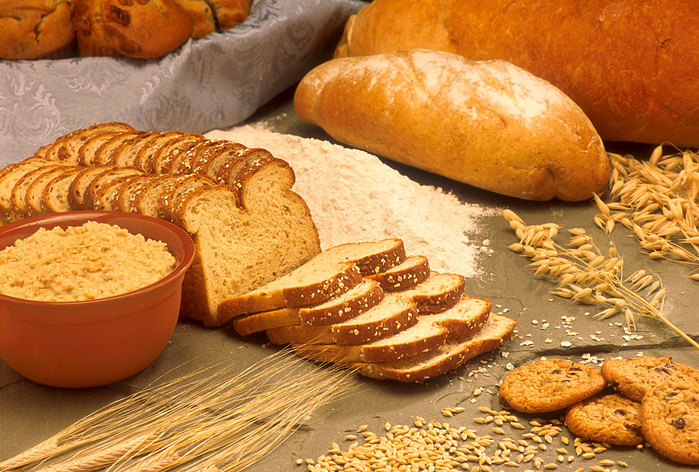 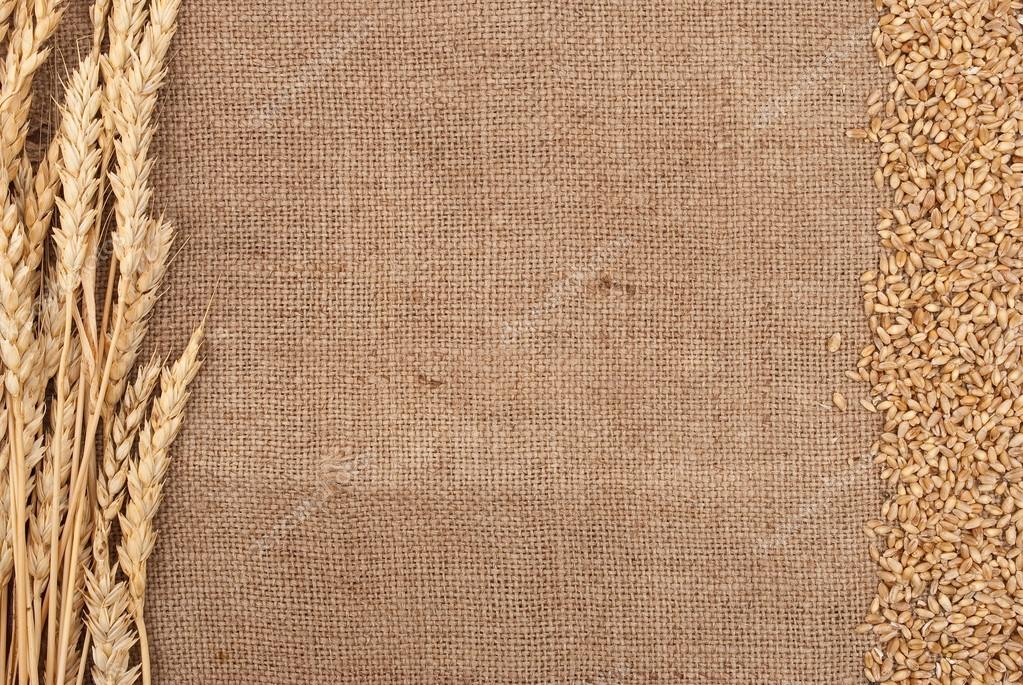 В рамках нашей работы мы провели эксперимент, целью которого было доказать, что хлеб – ЖИВОЙ. 
         Для того, чтобы приготовить по-настоящему вкусный и полезный ХЛЕБ, нужно вложить в него душу, внимание, настроение, любовь…
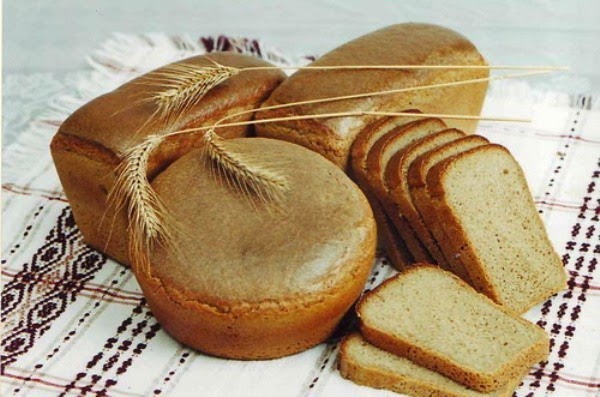 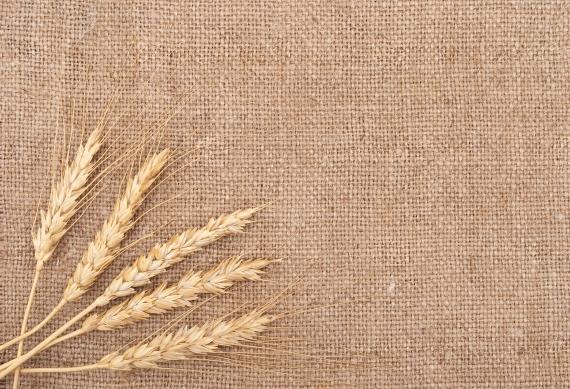 I  этап: Мы подготовили необходимые      
              продукты.
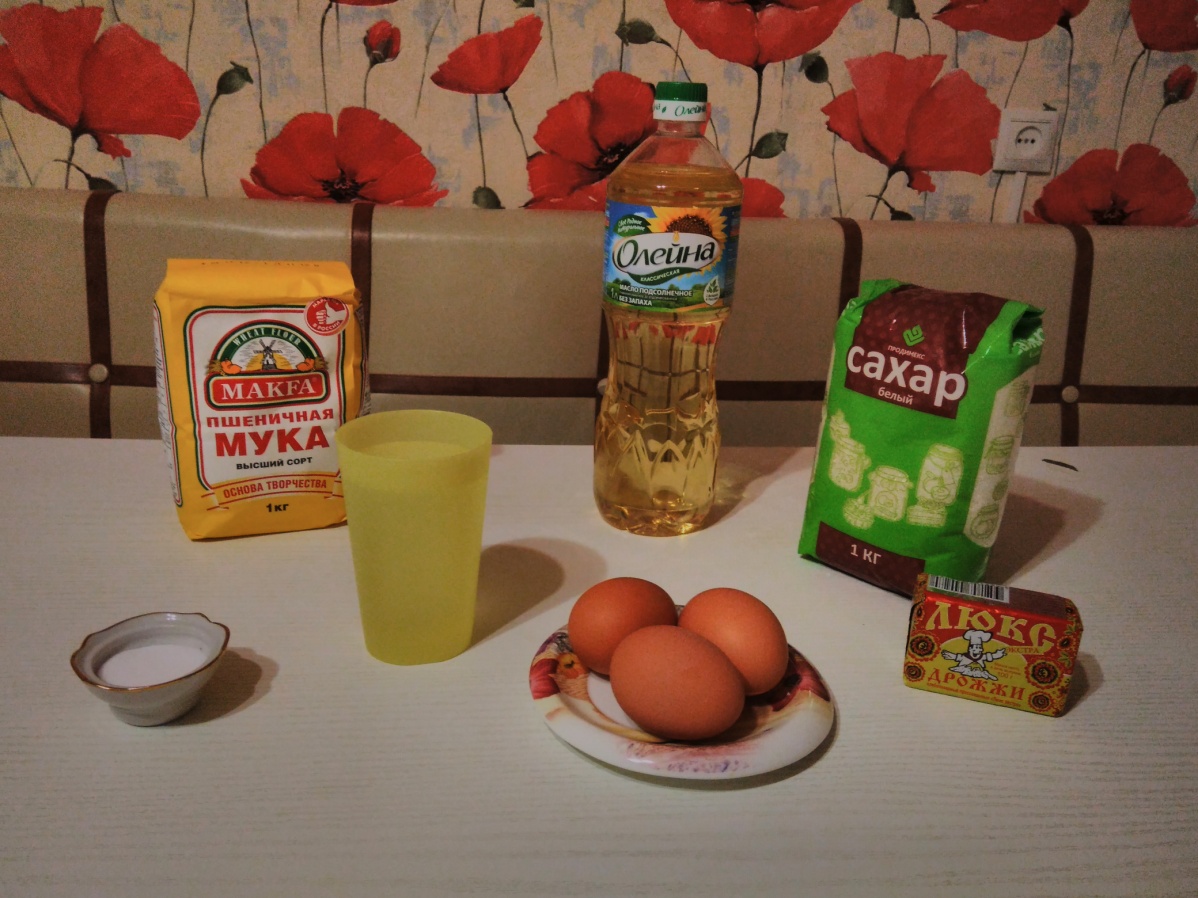 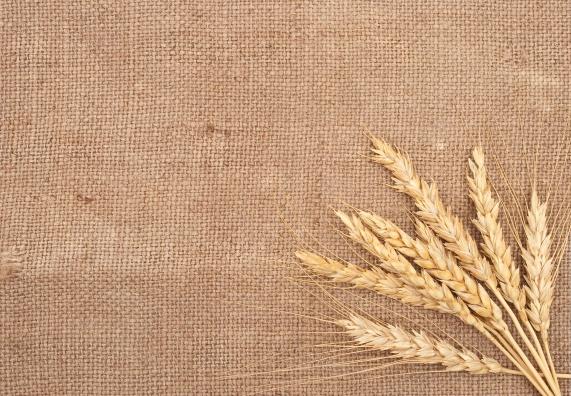 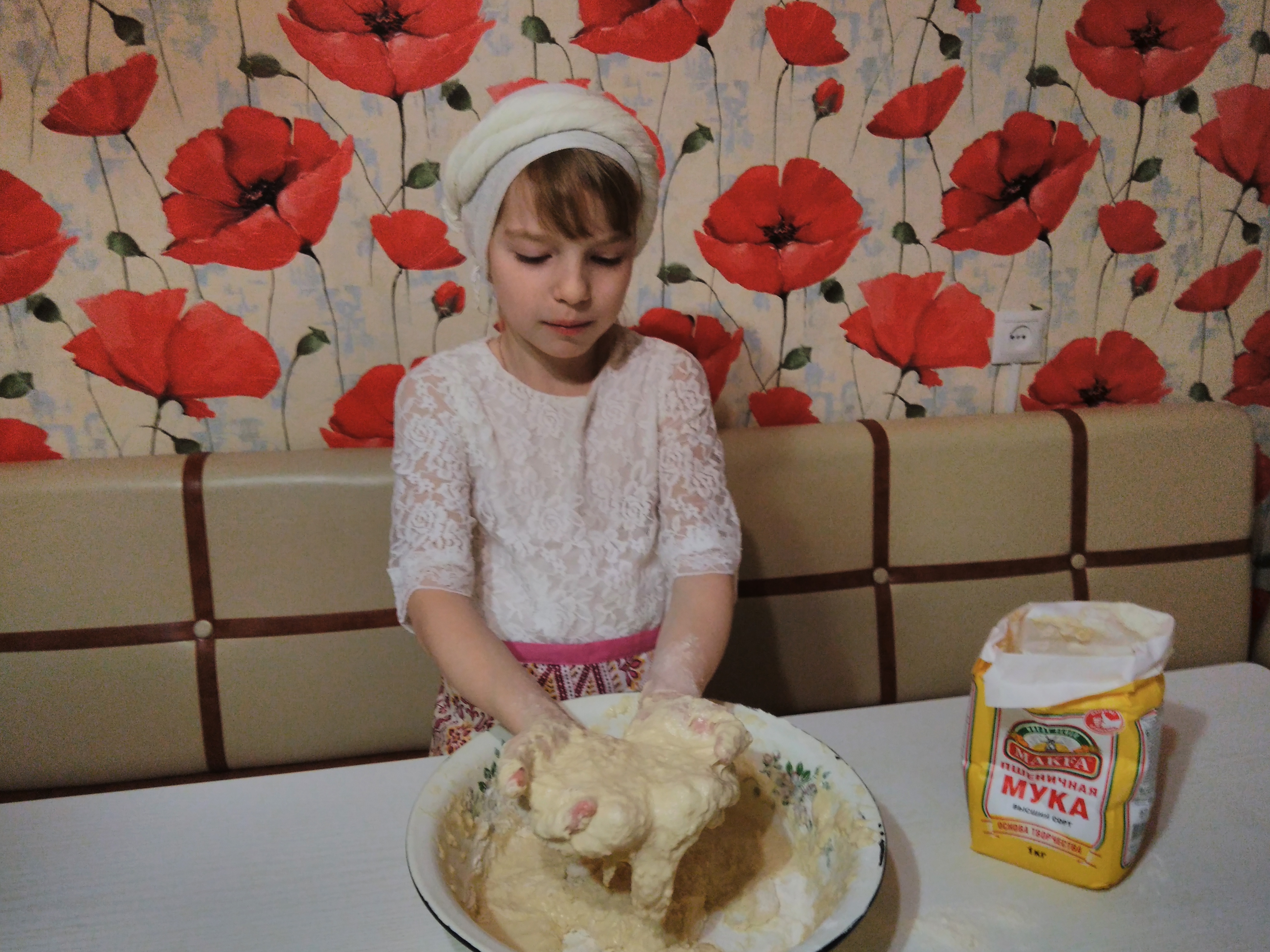 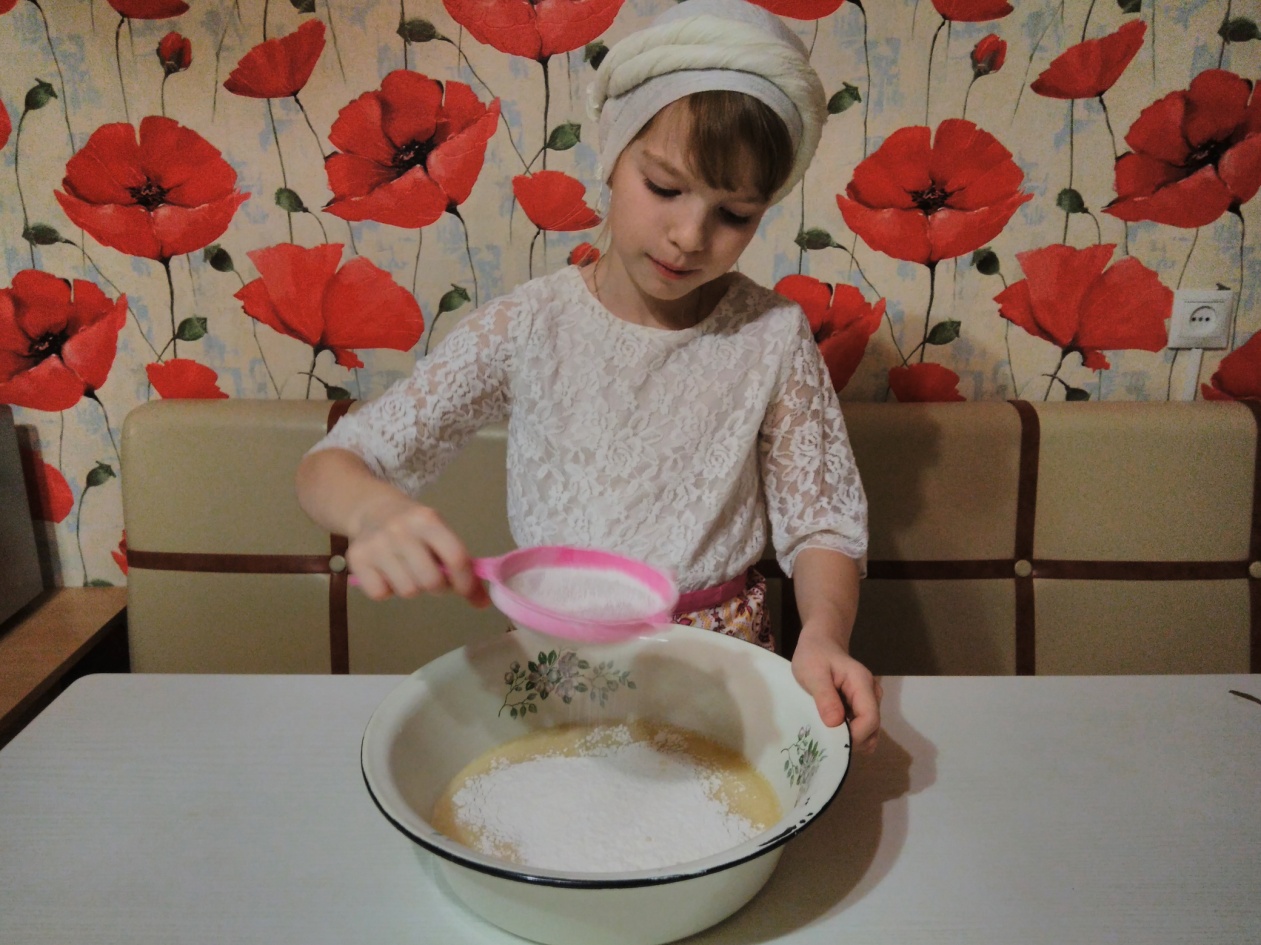 II этап: Замесили тесто.
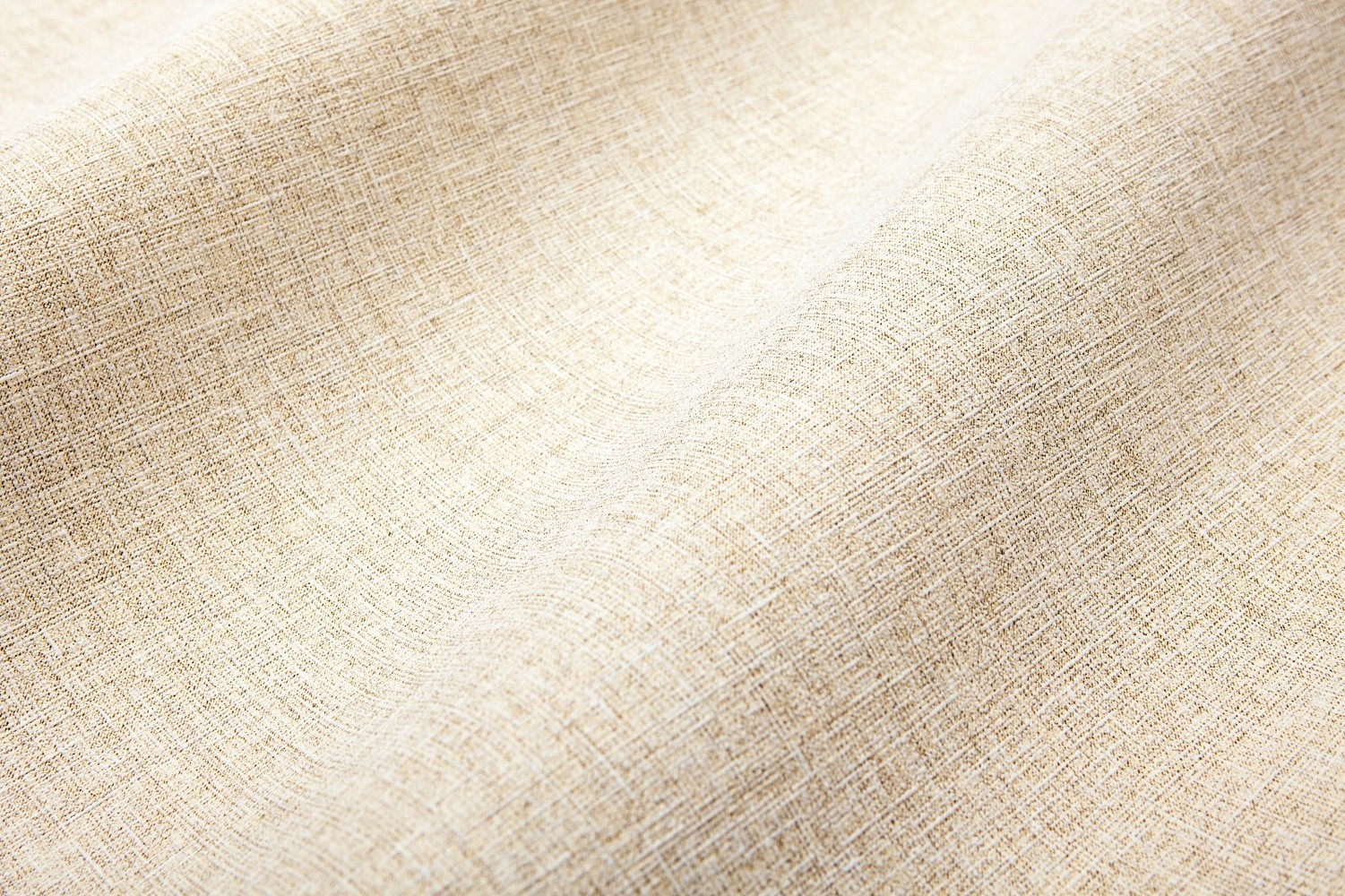 III этап: Разделили тесто на две части: одну порцию поставили в прохладное место (на подоконник у открытого окна) и не оказывали ему никакого внимания.
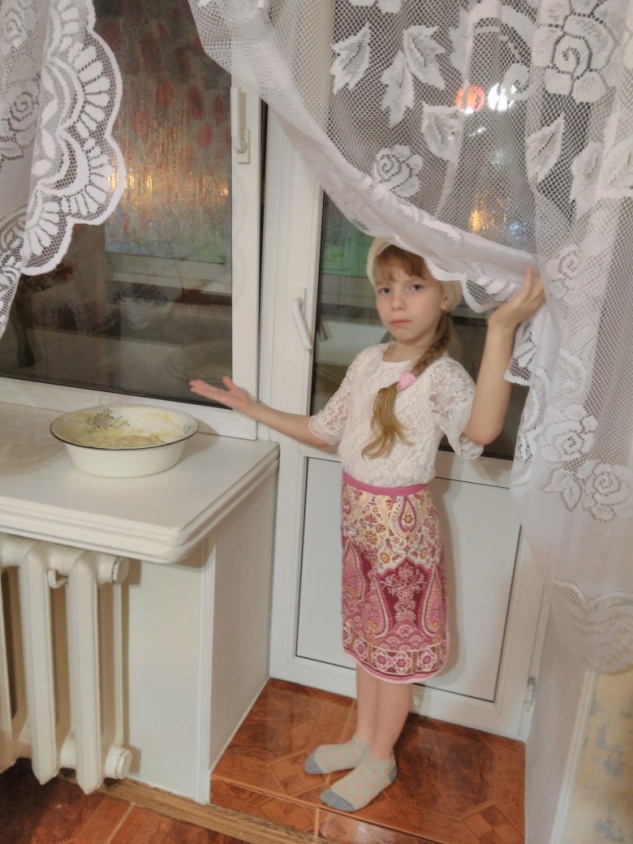 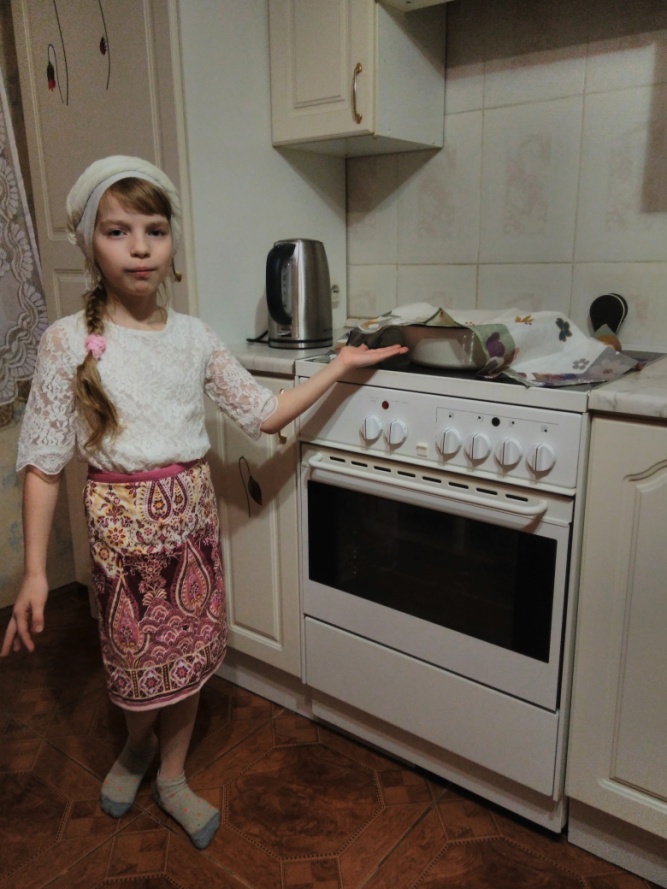 Вторую часть теста мы поставили в теплое место, накрыли чистым полотенцем, следили за тем, чтобы оно не убежало, постоянно подмешивали.
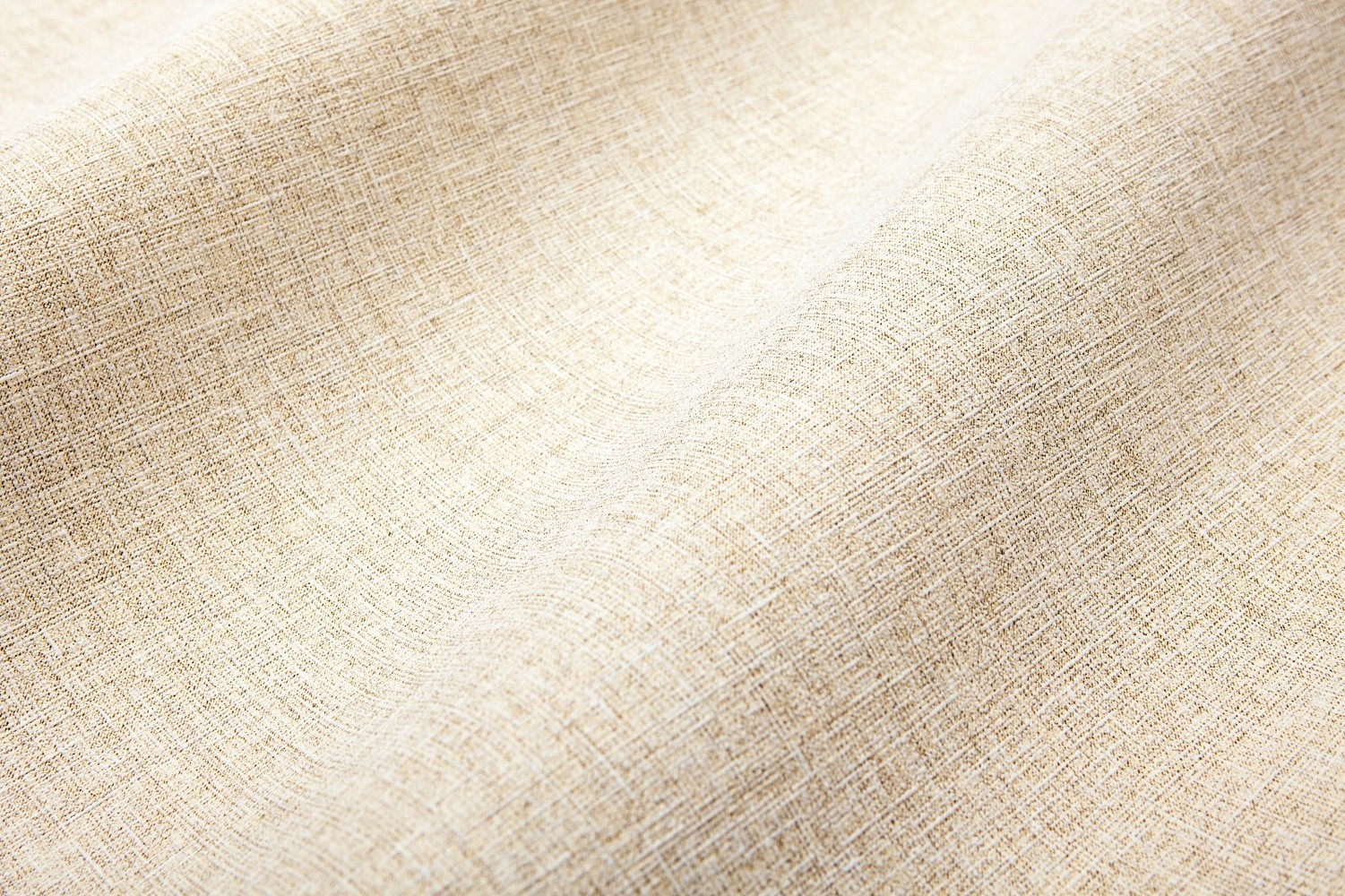 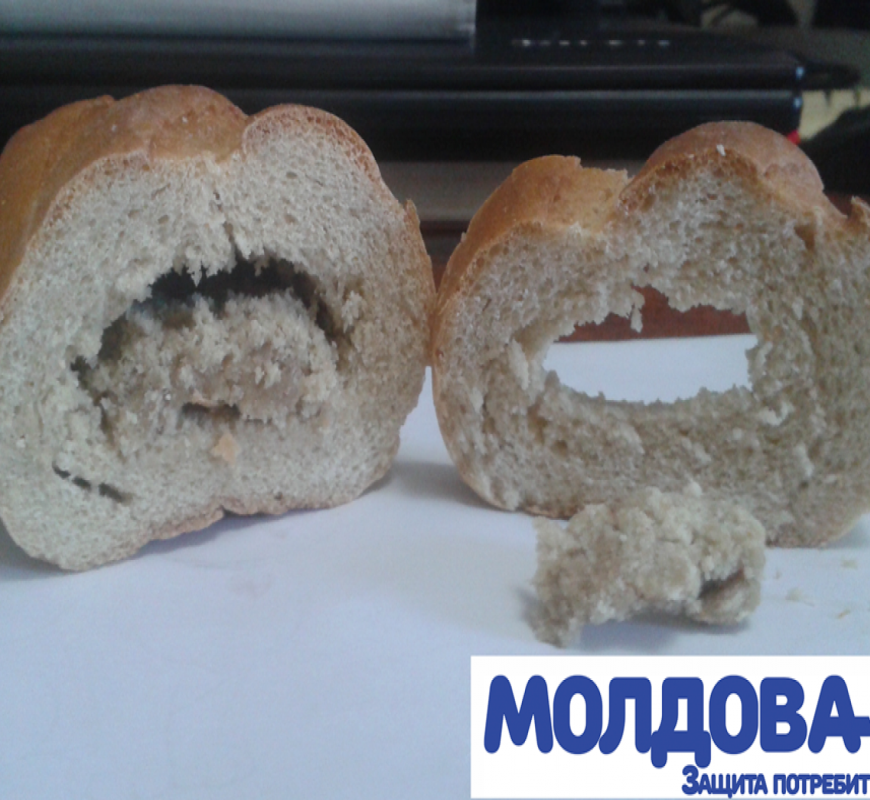 IV этап: Из теста, которое стояло в холодном месте, хлеб получился жесткий, внешне выглядел неаппетитно.
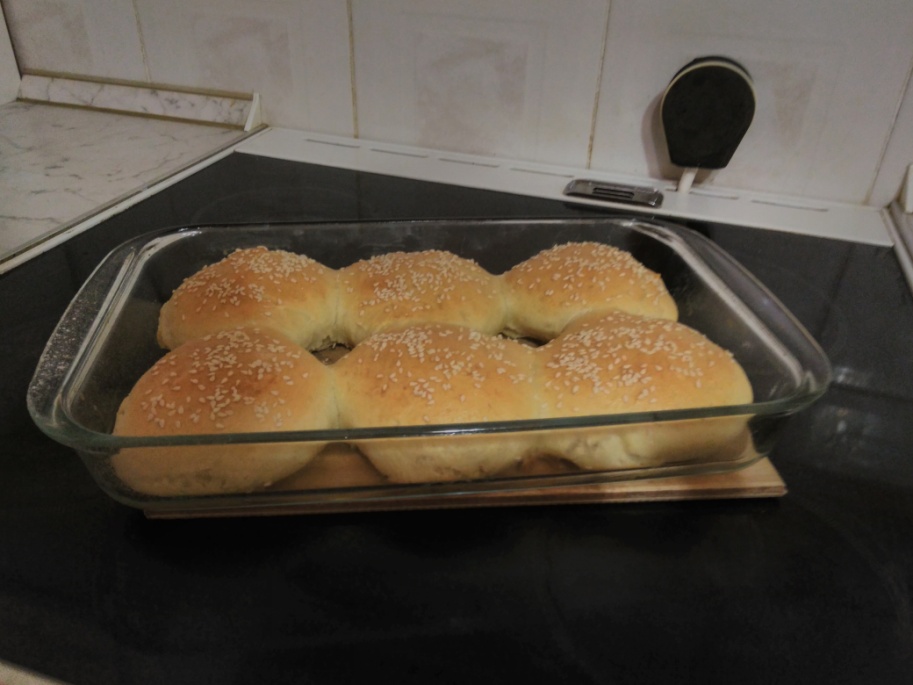 Из теста, которому мы уделяли много внимания, получились мягкие, воздушные и вкусные булочки.
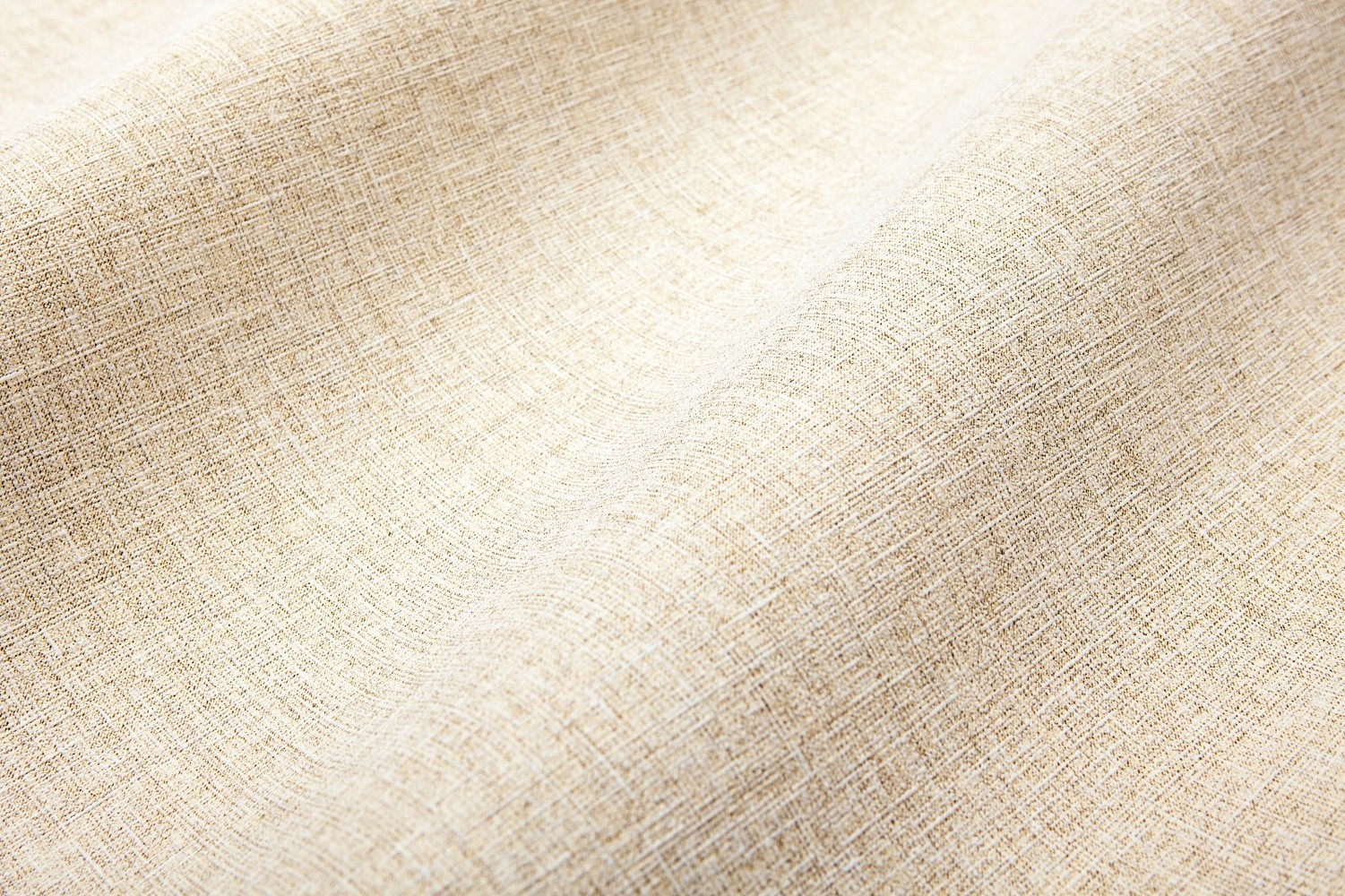 БЕРЕЖНОЕ ОТНОШЕНИЕ К ХЛЕБУ
 
Люди во все времена понимали, что хлеб - это их ЖИЗНЬ. Поэтому необходимо с уважением, бережно относиться к каждому кусочку, не покупать лишнего и не выбрасывать хлеб. Черствый хлеб использовать для приготовления блюд или скармливания птицам.
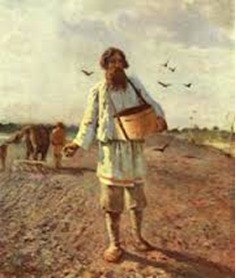 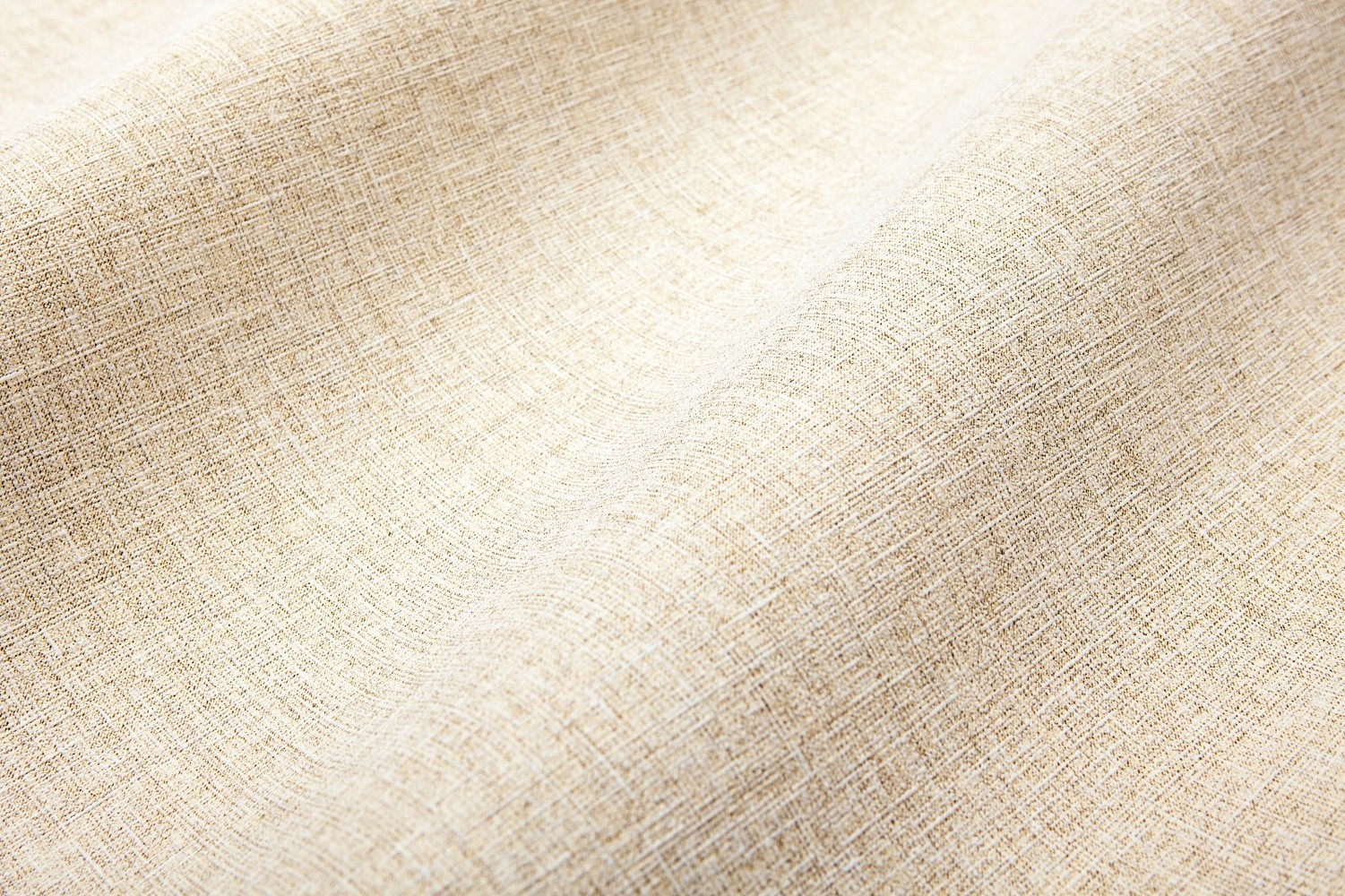 ВЫВОДЫ:
        Проведенное исследование открыло для нас много нового. Мы узнали, что хлеб прошел долгий путь, прежде чем появиться на полке в магазине и дома на столе. Мы попытались проследить весь этот путь, понять почему люди с древних времен почитают и ценят хлеб. Мы узнали, что именно благодаря хлебу люди смогли выжить в тяжелые годы Великой Отечественной войны, а также то, что хлеб очень полезен, что в нем заключен нелёгкий человеческий труд.
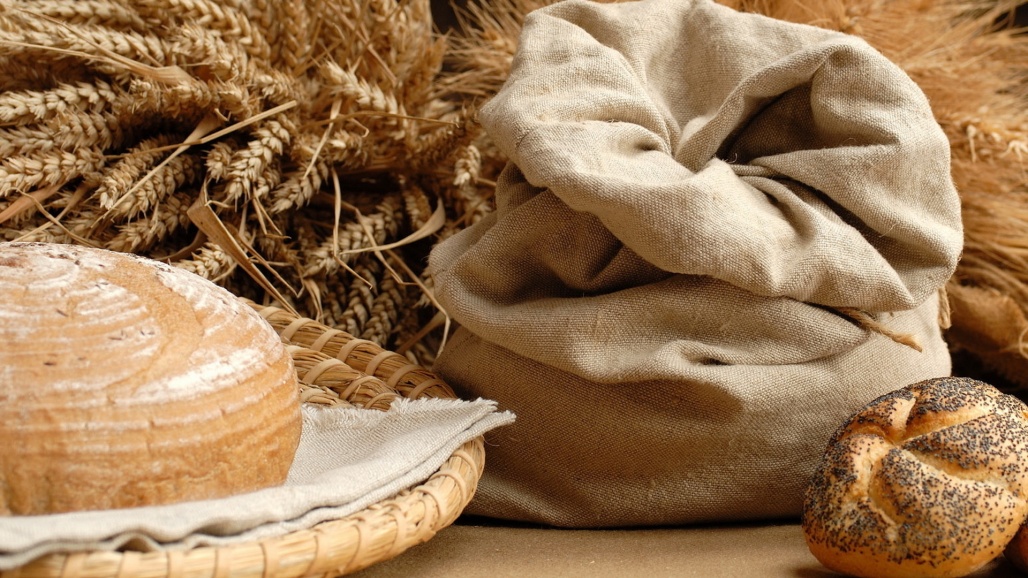 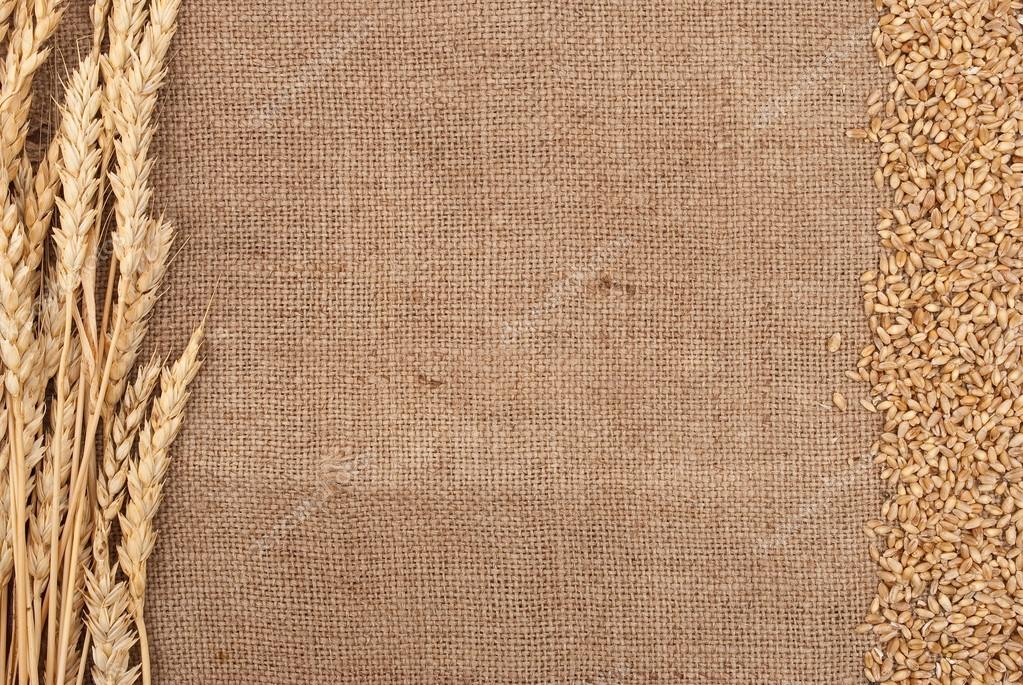 Таким образом, мы сумели достичь цели нашего исследования и смогли узнать о значении хлеба в жизни человека. Выдвинутая нами в начале исследования гипотеза подтвердилась. Данная работа помогла  нам понять всю ценность хлеба. 
Теперь мы будем еще больше дорожить хлебом и будем учить этому своих друзей.
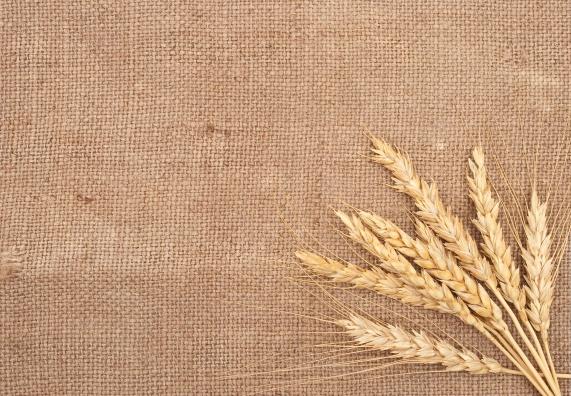 СПИСОК ИСПОЛЬЗУЕМОЙ ЛИТЕРАТУРЫ:

1. А.Митяев «Ржаной хлебушко – калачу дедушка»
2. М.Алексеев «Хлеб – имя существительное»
3. С.Викулов «Хлеб»
4. М.Ивин «Хлеб сегодня, хлеб завтра»
5. Хлеб всему голова. Журнал «Воспитание школьников», №9, 2004г. 
6. А.И.Ковтуненко, Л.Я.Подъяблонская «Хлеб на обеденном столе»
7. С.Есенин «Песнь о хлебе»
8. Э.Емельянова «Расскажите детям о хлебе»
9. http://rodnaya-tropinka.ru/detyam-o-hlebe/ «Детям о хлебе»
10. http://www.thleb.ru/about/item/6/ «Хлеб: Как все начиналось»
11. http://rial-hleb.ru/istoriy-hleba/blokadnyiy-hleb «Настоящий хлеб»